Expanded Government Contracting 
Opportunities For Joint Ventures
Rule Changes · Unique Opportunities · Marketing Tips
March 10, 2017

Presented By
Mark A. Amadeo
Jennifer Schaus
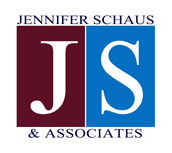 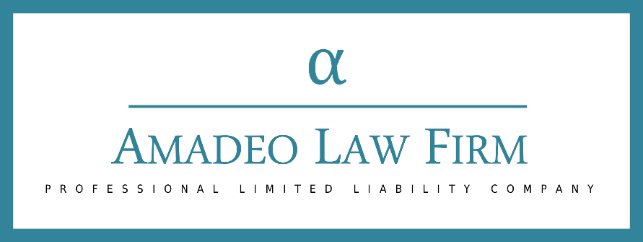 Expanded Government Contracting 
Opportunities For Joint Ventures

AGENDA

INTRODUCTIONS

PRESENTATIONS

Q & A
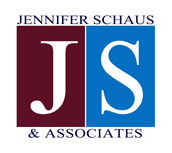 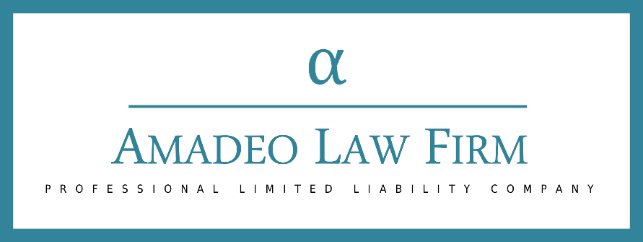 Expanded Government Contracting 
Opportunities For Joint Ventures

INTRODUCTIONS
Mark A. Amadeo
Over 20 years of experience as government counsel & law firm counsel
Before starting boutique law firm, was a partner at DC law firm
LL.M. Georgetown University Law Center; J.D. University of Wisconsin Law School;  B.A. Boston College
Member of several business, government contracting & technology groups in DC, Maryland & Virginia
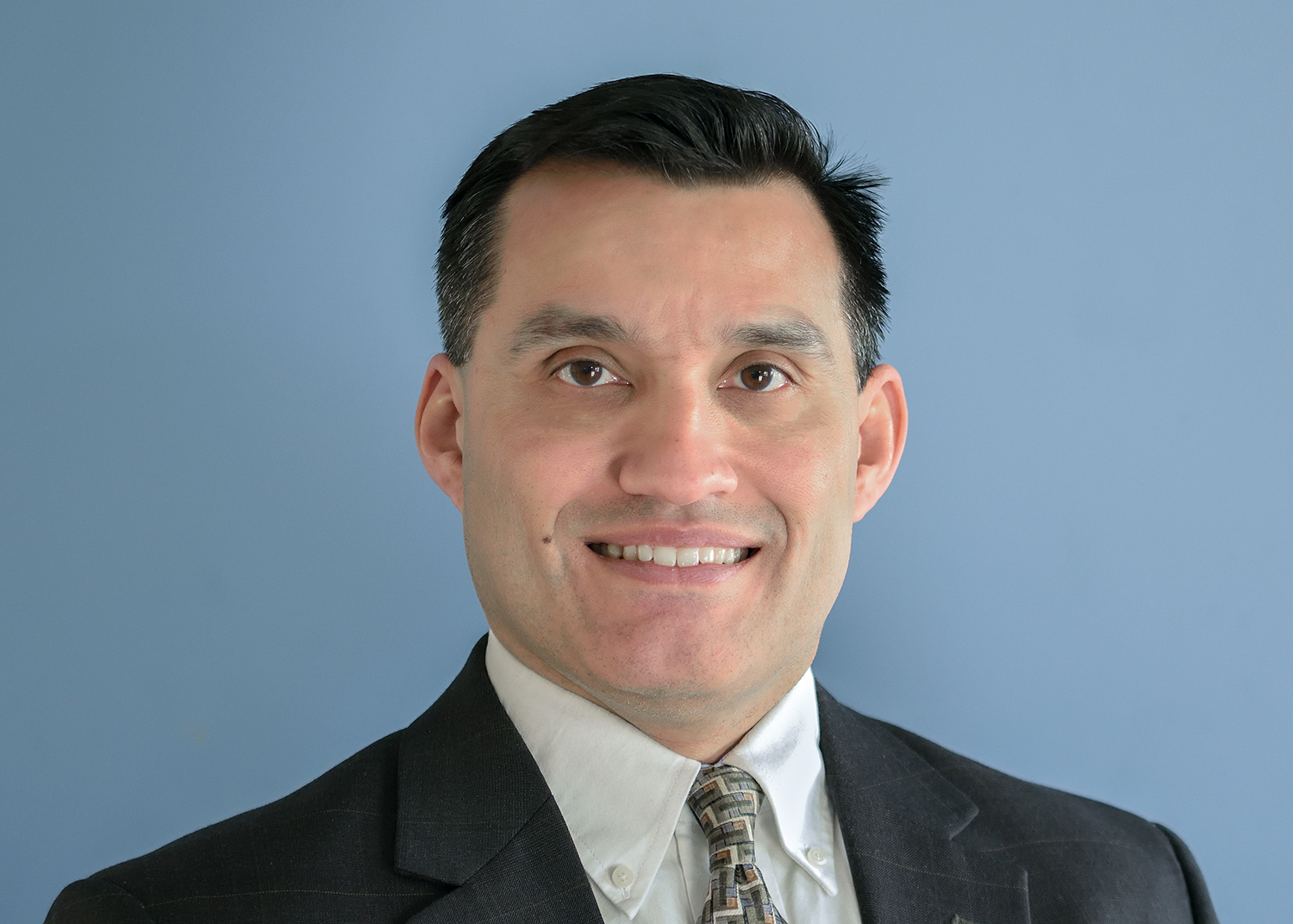 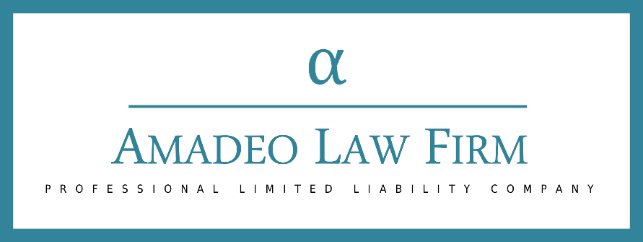 Expanded Government Contracting 
Opportunities For Joint Ventures

INTRODUCTIONS
Amadeo Law Firm, PLLC
Offices in DC, Bethesda & Frederick
Litigation background helps avoid pitfalls
Focus on Government Contracting & Technology
Government Contracts
Review/negotiation: FAR/DFARS compliance
Pre & Post Award Teaming: JV’s & Subcontracts
Technology: IP preservation & commercialization
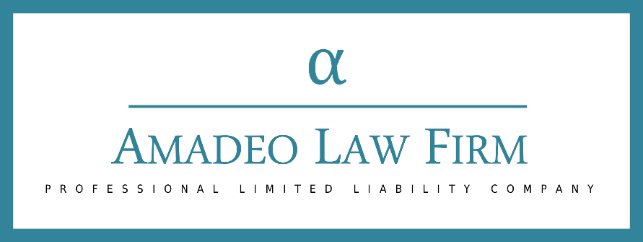 Expanded Government Contracting 
Opportunities For Joint Ventures

INTRODUCTIONS
Jennifer Schaus      www.JenniferSchaus.om 
Washington DC based
20 Yrs Fed Gov Contracting & Consulting
GSA Scheds / 8a Cert / Proposal Writing
Gov Con Events & Conferences
Education:  
 Towson University – B.A.
 UC Berkeley - Leadership Accelerator
 Cornell University - Exec Leadership Certificate
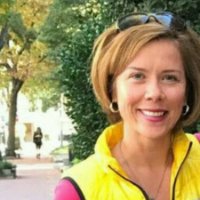 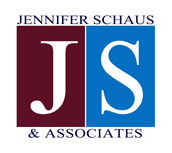 Expanded Government Contracting 
Opportunities For Joint Ventures

PRESENTATION

Joint Ventures
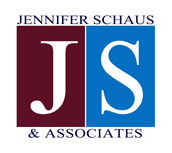 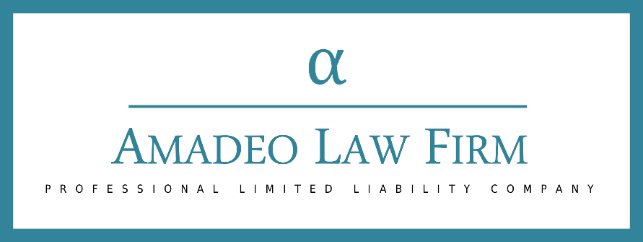 Expanded Government Contracting 
Opportunities For Joint Ventures

Two Kinds of Teaming Arrangements

Vertical – Prime-Sub

Horizontal – Joint Venture
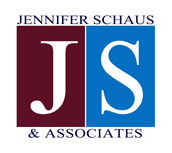 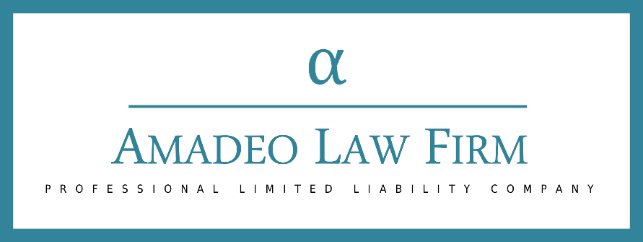 Expanded Government Contracting 
Opportunities For Joint Ventures

Benefits of Joint Ventures

Spread Risks
Leverage Combined Capital
Share Profits
Past Performance of other venture
Expanded Contracting Opportunities
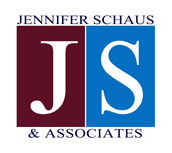 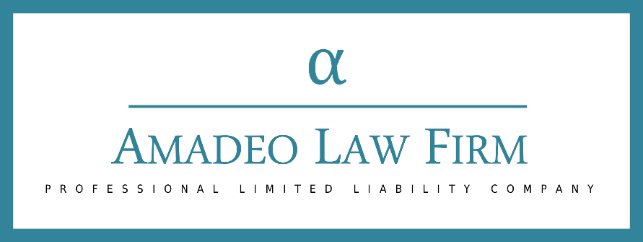 Expanded Government Contracting 
Opportunities For Joint Ventures

Expanded Opportunities

Small Biz Contracts For JV’s Over Size Standard
Socio-Economic Set-Aside Contracts
Large Business Participation
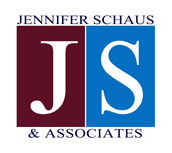 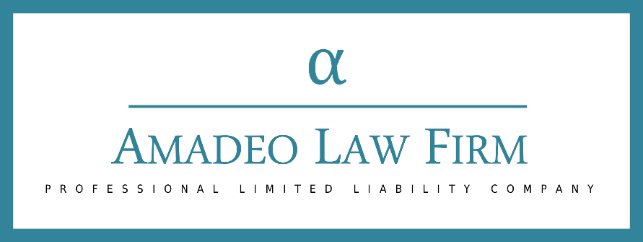 Expanded Government Contracting 
Opportunities For Joint Ventures

Expanded Opportunities
Small Biz Contracts For JV’s Over Size Standard
(Small Biz, 8(a), WOSB, SDVOSB & HUBZone Set-Asides)
JV’s that exceed size standard
Affiliation Exception for Certain JV’s
Small businesses Only JV’s
8(a) Mentor-Protégés JV’s
“All Small” Mentor-Protégés JV’s
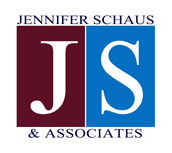 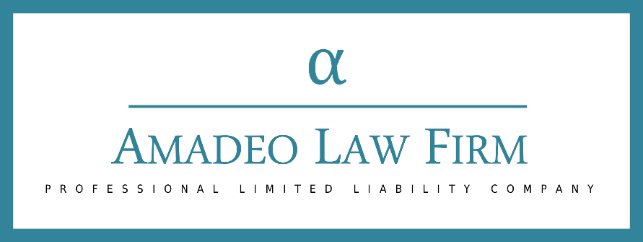 Expanded Government Contracting 
Opportunities For Joint Ventures

Expanded Opportunities
Affiliation Exception for Certain JV’s

JV must do business in its name
JVA must be in writing
If separate legal entity – unpopulated except for admin purposes
Limit 3 awards over a two-year period
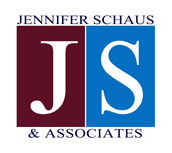 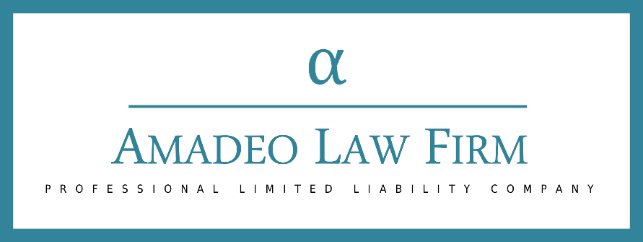 Expanded Government Contracting 
Opportunities For Joint Ventures

Expanded Opportunities
Socio-Economic Set-aside Contracts
(8(a), WOSB, SDVOSB & HUBZone Set-Asides)

Qualifying Venturer
Small or JV eligible for affiliation exception
JVA 12 Requirements 
Performance of Work Requirements
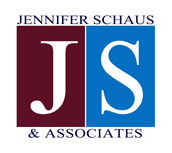 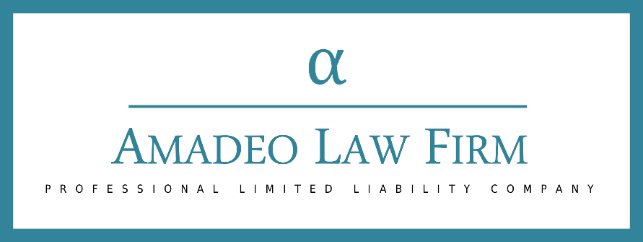 Expanded Government Contracting 
Opportunities For Joint Ventures

Expanded Opportunities
Large Business Participation
(Small Biz, 8(a), WOSB, SDVOSB & HUBZone Set-Asides)

Mentor-Protégé Program (8(a) or All Small)
Affiliation Exception Applies
JVA 12 Requirements
Performance of Work Requirements
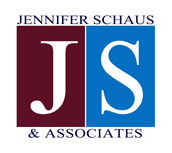 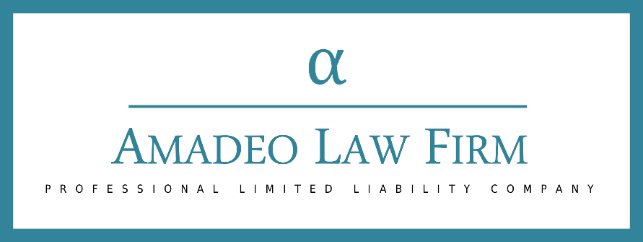 Expanded Government Contracting 
Opportunities For Joint Ventures

Expanded Opportunities
Large Business Participation

“All Small” Mentor-Protégé JV’s
Modelled After 8(a) Mentor-Protégé Program
Opportunity To Work With Large Businesses
Small Biz, WOSB, SDVOSB & HUBZone Set-Asides
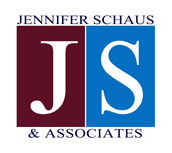 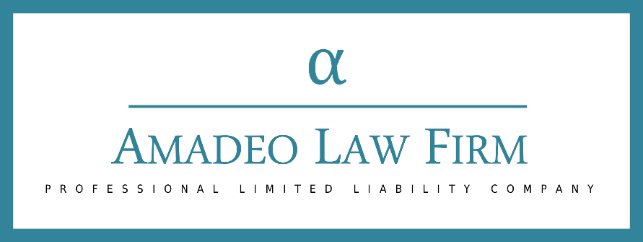 Expanded Government Contracting 
Opportunities For Joint Ventures

JVA 12 Requirements

Managing Venturer
Protégé or qualifying party managing venture
De Facto
Control: no supermajority rules (SOF Associates JV)
Managing Venturer Employee-Project Manager
Must identify employee by name (Hana JV)
51% Ownership of Separate Legal Entity
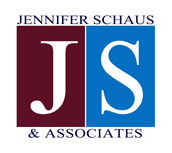 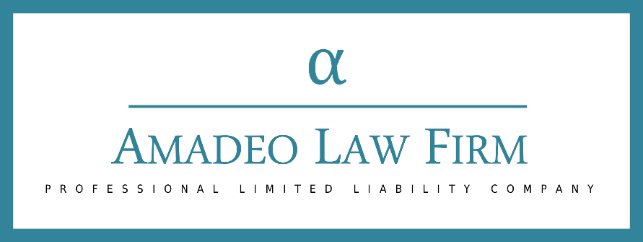 Expanded Government Contracting 
Opportunities For Joint Ventures
Transactional Nature
	A joint venture for size determination purposes is an association of persons or concerns with interests in 	any degree or proportion by way of contract, express or implied, consorting to engage in and carry out a 	single specific business venture for joint profit, for which purpose they combine their efforts, property, 	money, skill, or knowledge, but not on a continuing or permanent basis for conducting business 	generally.  FAR 19.101(7)(i).

Not ongoing business

Not a business for all purposes
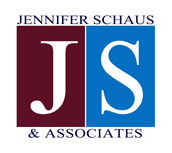 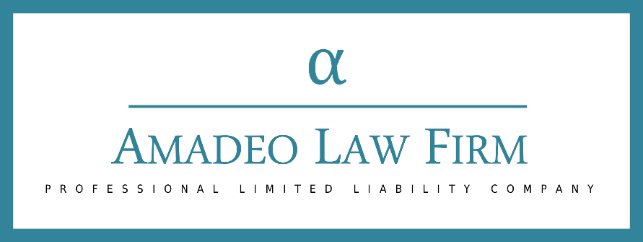 Expanded Government Contracting 
Opportunities For Joint Ventures

Conclusions

Be Creative 

Market Aggressively
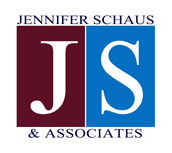 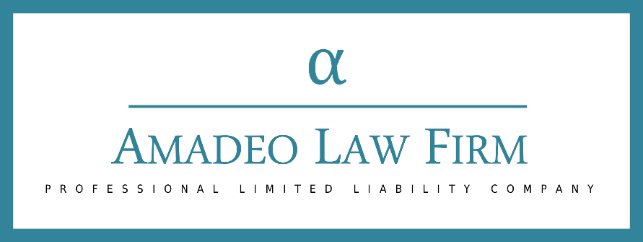 Expanded Government Contracting 
Opportunities For Joint Ventures

PRESENTATION

Marketing Strategies
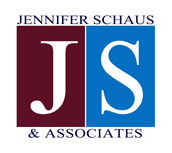 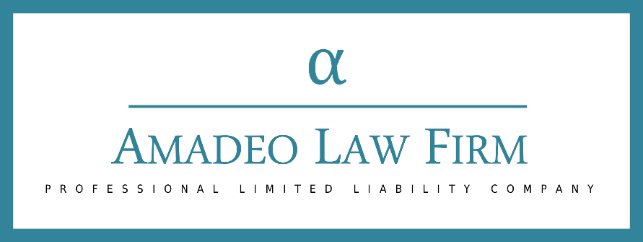 Expanded Government Contracting 
Opportunities For Joint Ventures

Marketing Strategies – Best Practices

1 – Identify Your Capabilities
2 – Identify Ideal Partners 
3 – Trust, But Verify
4 – Execute
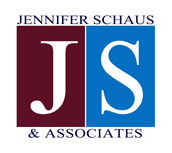 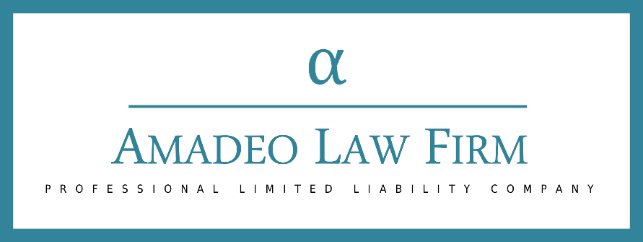 Expanded Government Contracting 
Opportunities For Joint Ventures

Marketing Strategies – Best Practices

1 – Identify Your Capabilities
NAICS Codes In SAM.gov
Past Performance
Agency Sweet Spot
Relationships
Set-Asides
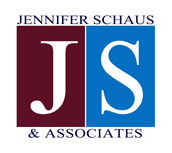 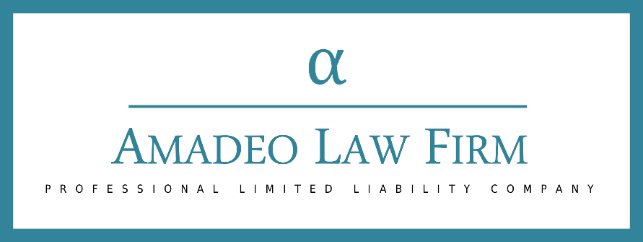 Expanded Government Contracting 
Opportunities For Joint Ventures

Marketing Strategies – Best Practices

2 – Identify Ideal Partners 
SAM
SBA ProNet
GSA E-Library
FPDS
Gov Con Organizations
Chemistry
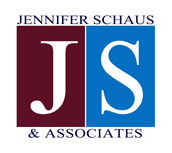 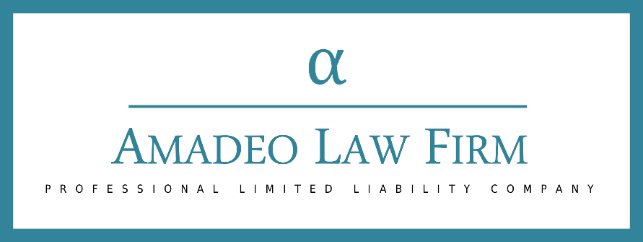 Expanded Government Contracting 
Opportunities For Joint Ventures

Marketing Strategies – Best Practices

3 – Trust, But Verify
D&B
Reference Check
CPARS
Set-Aside Expiration / Validity
Office Visit - Culture
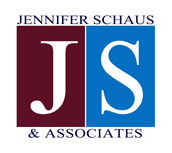 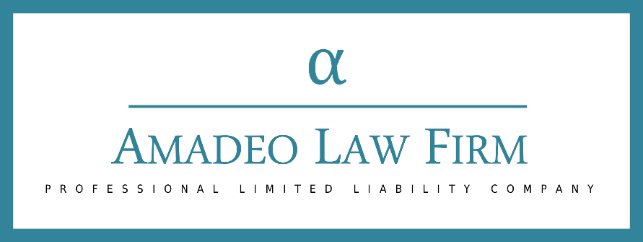 Expanded Government Contracting 
Opportunities For Joint Ventures

Marketing Strategies – Best Practices

4 – Execute 
Sound legal agreement
Communicate throughout
Compliment capabilities
Share risk
Share funding 
Take responsibility
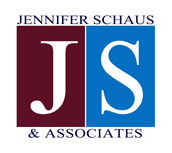 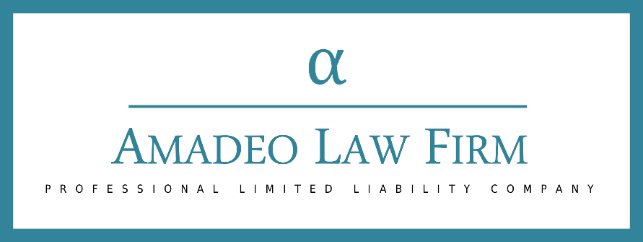 Expanded Government Contracting 
Opportunities For Joint Ventures

Marketing Strategies – Best Practices

Conclusions
Marriage with time limits
Both parties responsible
More muscle – More attractive
Capabilities AND Set-Aside
Increased potential / footprint
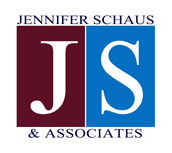 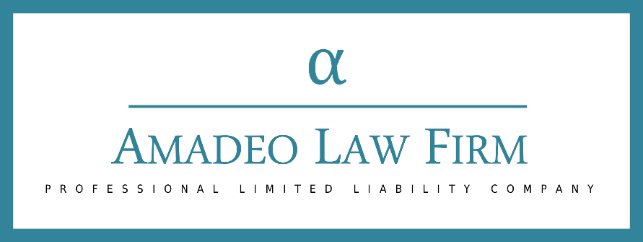 Expanded Government Contracting 
Opportunities For Joint Ventures



Q & A
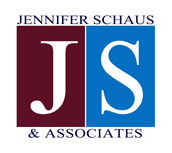 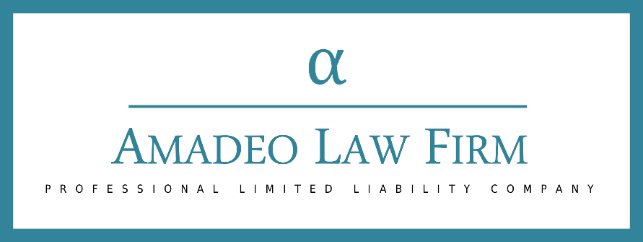 Expanded Government Contracting 
Opportunities For Joint Ventures

CONTACTS

Ms. Jennifer L. Schaus
Washington DC
+ 1 - 2 0 2 – 3 6 5 – 0 5 9 8
jschaus@jenniferschaus.com 
www.JenniferSchaus.com

Mr. Mark A. Amadeo
Washington DC
+ 1 - 2 0 2 – 6 4 0 – 2 0 9 0
mamadeo@amadeolaw.com
www.amadeolaw.com
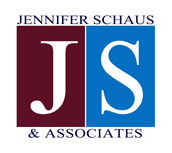 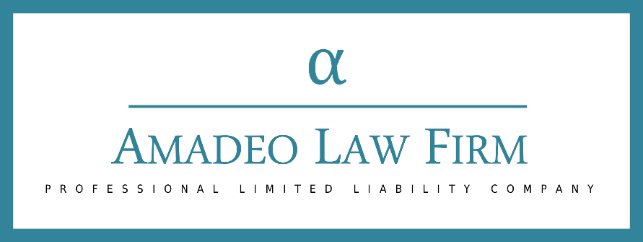 Expanded Government Contracting 
Opportunities For Joint Ventures


THANK YOU FOR JOINING OUR WEBINAR!

The Recorded Webinar Can Be Found Here:
http://amadeolaw.com/index.php/firm-resources/webinars
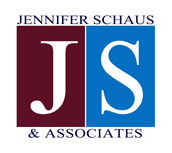 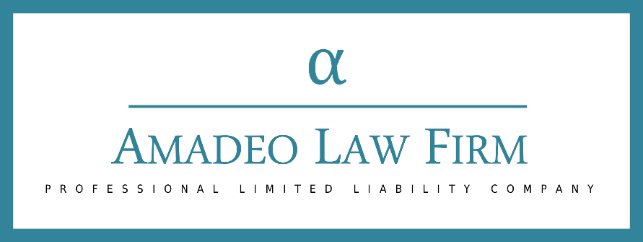